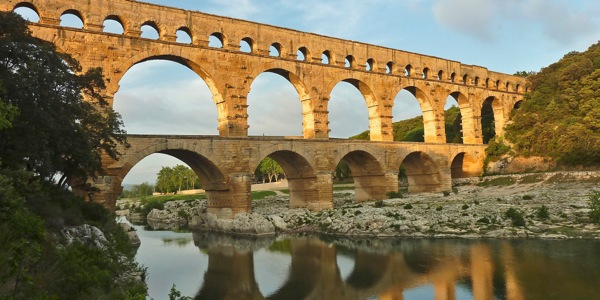 RIMSKI AQUEDUCT (AKVEDUKT)
Dina Jelavić 1.j
AKVEDUKTI
Akvedukt je vrsta vodovoda, mostna građevina za provođenje vode preko rijeka i reljefnih zapreka prirodnim padom od izvora do naselja
Voda nije tekla u razini tla, čišća je I lagano se transportira bez obzira na konfiguraciju terena
Akvedukt je mogao istovremeno biti I viadukt (konstrukcija koja premoščuje dolinu)
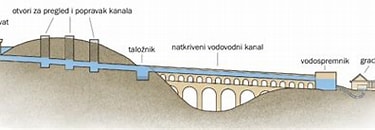 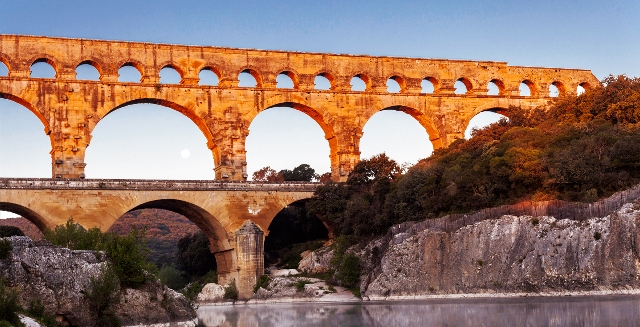 RIMSKI AKVEDUKTI
Iako su prvi akvedukti građeni u ranijim povijesnim razdobljima, obično se vezuju uz Antički Rim te smatraju najprepoznatljivijim simbolom rimske civilizacije i tehnologije
 Izgradnja akvedukta je započela u svrhu opskrbe vodom grada Rima te trajala 500 godina, tijekom kojih je sagrađeno 11 akvedukata
 Akveduktima je primarna svrha bila dovesti što je moguće veće količine pitke vode u grad koja se potom koristila u fontanama i javnim kupaonicama prije nego što bi se kao otpadna voda slila u kanalizaciju
Nestanak sustava akvedukata se smatra jednim od čimbenika koji je doveo do propasti rimske civilizacije
 Neki od akvedukata, pogotovo oni manji, su ostali očuvani te služili i kasnijim generacijama, a neki služe i danas
PONT DU GRAD
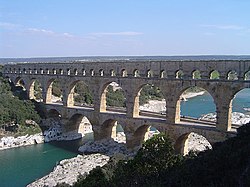 Pont du Gard je dio rimskog akvadukta koji je donosio vodu gradu Nimesu, Francuska
 od 1985. nalazi se na UNESCO-vom popisu svjetske baštine
Sagrađen je 19. pr. Kr.
dug je 269 metara
 sastoji se od tri vodoravna pojasa lukova nejednake veličine, najveće visine od 48,8 m
 On je najviši rimski akvedukt i pored onog u Segoviji, najbolje sačuvan
Njegova sekundarna funkcija je bila funkcija mosta, zbog čega je preživio srednji vijek
DIOKLECIJANOV AKVEDUKT
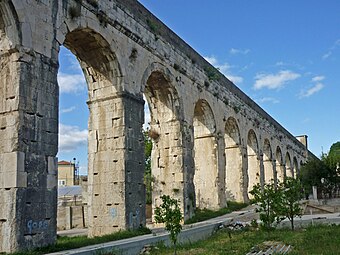 Dioklecijanov akvedukt je arheološki lokalitet u današnjem predgrađu Splita, Solinu
Dioklecijanov akvadukt je najbolje očuvani objekt te vrste na tlu Hrvatske
građen je istovremeno kad i Dioklecijanova palača (kraj 3. - početak 4. st.)
 njegova namjena bila je dovođenje većih količina pitke vode s izvora rijeke Jadro do Dioklecijanove palače, i najvjerojatnije okolnih naselja
Dioklecijanov akvadukt je prestao raditi već sredinom 6. st., kada je i oštećen za provale Gota, nakon toga nije radio punih 13 stoljeća
 Obnovljen je za vrijeme Austro-Ugarske
Od 1932. godine kada je proradila crpna stanica Kopilica, akvadukt više ne radi, jer su tad položene nove cijevi za dovod vode u grad Split, a starim akvaduktom je tekao samo višak vode
 1948. nakon epidemije tifusa, zabranjena je upotreba vode iz akvadukta za piće. 
Od 1979. akvadukt je potpuno prekinut
AQUA AUGUSTA
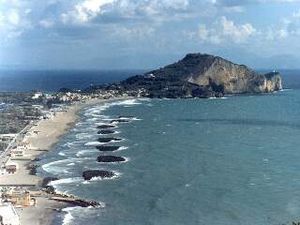 Aqua Augusta bio je jedan od najvećih, najsloženijih i najskupljih sustava akvadukta u rimskom svijetu
 opskrbljivao je vodom najmanje osam drevnih gradova u Napuljskom zaljevu
Akvadukt Serino izgrađen je tijekom augustovskog razdoblja Rimskog Carstva, vjerojatno od 33. pr. Kr.
 prvenstveno kako bi se obnovila rimska flota u Misenumu, a sekundarno opskrba vodom za sve veću potražnju važne trgovačke luke Puteoli
Danas postoji nekoliko vidljivih ostataka akvadukta, iako veći dio još uvijek postoji ispod zemlje
U moderno doba, dijelovi akvadukta, uz Piscina Mirabilis, bili su vitalni za opstanak regije kao skloništa od zračnih napada tijekom Drugog svjetskog rata
AKVEDUKT U SEGOVIJI
Akvedukt u Segoviji je starorimski akvedukt sagrađen za rimskih careva Klaudija i Trajana 
jedan od najbolje očuvanih u svijetu
On je najpoznatiji simbol Segovije i ovjekovječen je na njegovom grbu
izvorno dug 18 kilometara s razlikom visine od 1 km, danas je sačuvano oko 1.200 metara
Bio je izgrađen od 20,400 velikih granitnih blokova, bez betona
Akvadukt i dan danas napaja grad vodom
1985. godine upisan je na UNESCO-ov popis mjesta svjetske baštine u Europi
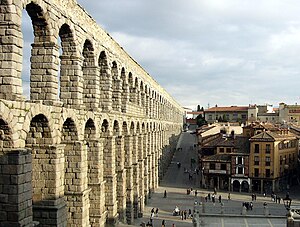 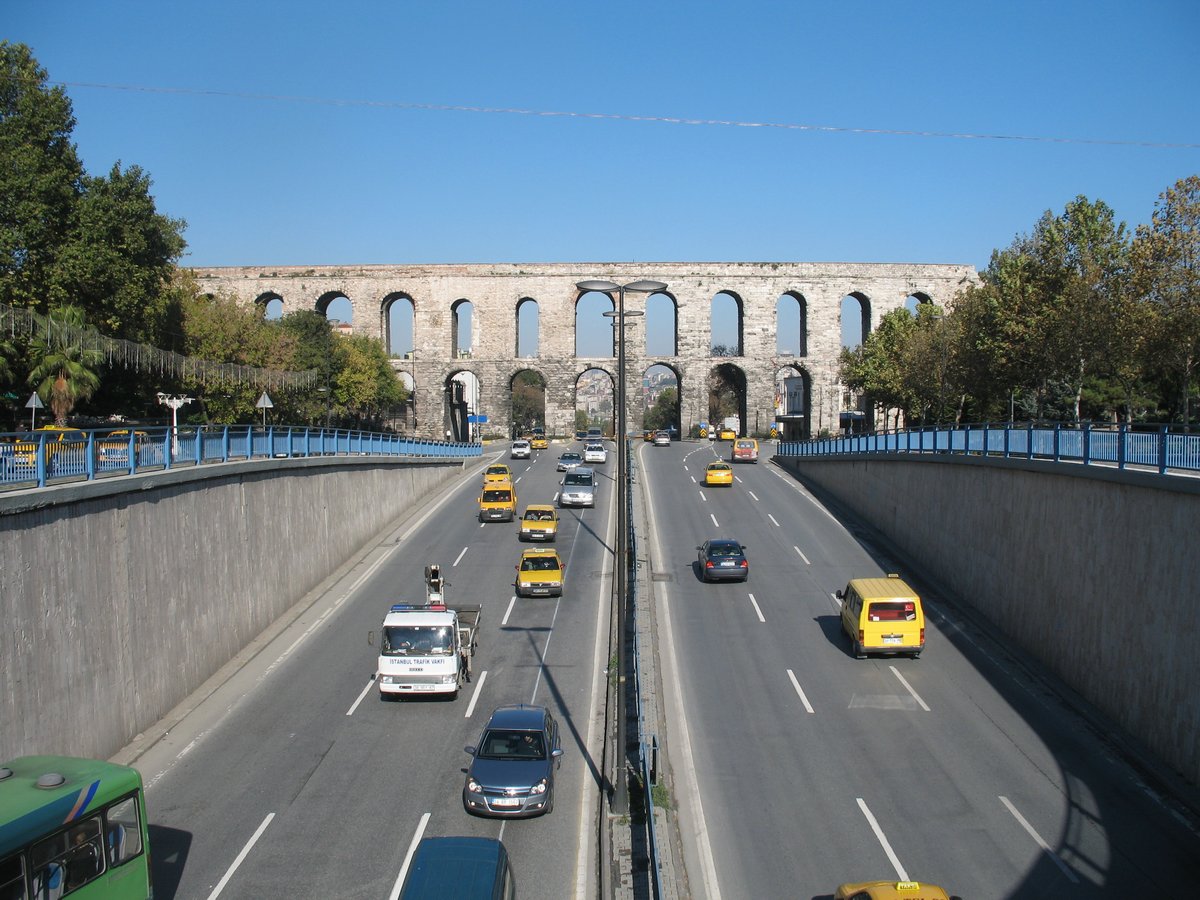 VALENSOV AKVEDUKT
Valensov akvedukt je rimski akvedukt koji je služio kao glavni izvor pitke vode za istočnorimsku prijestolnicu Konstantinopol
Ime je dobio po rimskom caru Valensu koji ga je dovršio u drugoj polovici 4. vijeka
iako je tokom vijekova bio oštećivan i van upotrebe, obnovljen je od strane otomanskih sultana 
danas predstavlja jedno od najvećih istanbulskih znamenitosti
VIDEO
LITERATURA
https://wol.jw.org/hr/wol/mp/r19/lp-c/g/2014/932
Kategorija:Rimski akvedukti – Wikipedija (wikipedia.org)
https://www.bing.com/th?id=OIP.-yMXXgPF24eNj3SwOad1oAHaCJ&w=289&h=100&c=8&rs=1&qlt=90&o=6&dpr=1.3&pid=3.1&rm=2
https://upload.wikimedia.org/wikipedia/commons/2/23/Pont_du_gard.jpg
https://upload.wikimedia.org/wikipedia/commons/c/cd/CapoMiseno.jpg
https://upload.wikimedia.org/wikipedia/commons/2/2f/Val_akv_2.jpg
https://youtu.be/qVcanWN7Cmk?si=oFLvSry8-f9-4-UF
KRAJ!
                  Hvala na pažnji! :)